Travelling Salesman Problem
an unfinished story...
Contents
Description of the problem
History
Sample Algorithms
Performance Comparison
TSP with Parallel Computing
Conclusion
Description of the Problem
Given a number of cities and the costs of travelling from any city to any other city, what is the least-cost round-trip route that visits each city exactly once and then returns to the starting city?
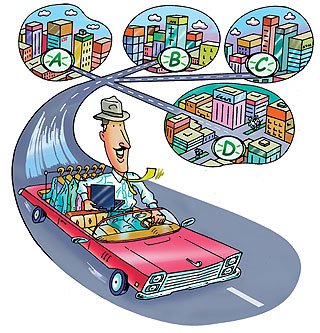 History
The origins of the travelling salesman problem are unclear. A handbook for travelling salesmen from 1832 mentions the problem and includes example tours through Germany and Switzerland, but contains no mathematical treatment.
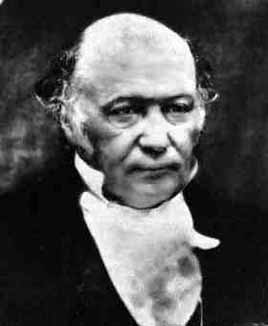 Sample Algorithms
Constructive Heuristics
Nearest Neighbour (Greedy)
Insertion Heuristics
2-OPT
3-OPT
Genetic Algoritms
Simulated Annealing
Neural Network
Performance Comparison
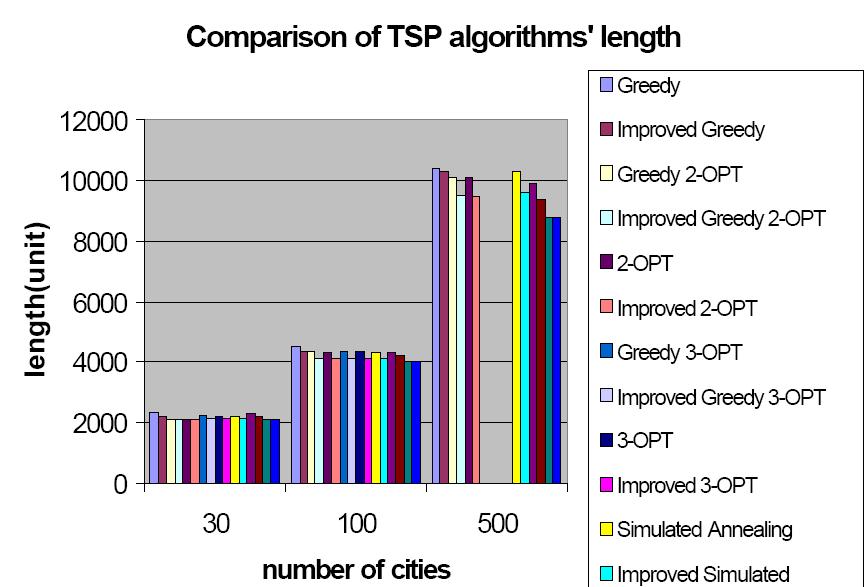 Performance Comparison
continued...
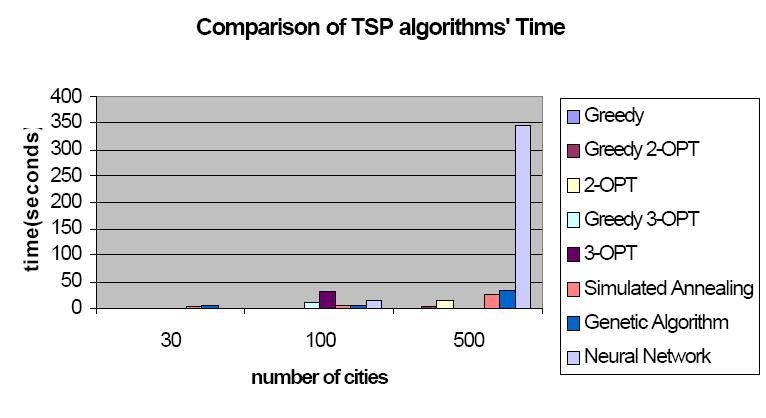 TSP with Parallel Computing
Time (sec.)
NP
TSP with Parallel Computing
TSP with Parallel Computing
TSP with Parallel Computing
Conclusion
For small-size TSP (n < 50), improved greedy 2-opt algorithm is recommended. 
For medium-size TSP ( 50 < n < 100), improved 2-opt algorithm and neural network are recommended for their optimality and efficiency. 
For large-size problem (100 < n < 500), the improved genetic algorithm is recommended. 
For any problem-size, if the computational time is not a constraint, the improved neural network is always recommended.